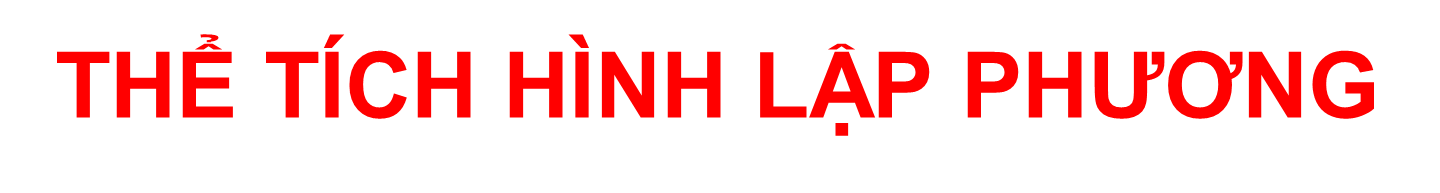 Kiểm tra bài cũ
Tính thể tích hình hộp chữ nhật có chiều dài là: 5cm; chiều rộng 2cm; và chiều cao 4cm.
Bµi lµm
                              ThÓ tÝch h×nh hép ch÷ nhËt lµ: 
5 x 2 x 4 = 40 (cm3)
		§¸p sè: 40cm3
Em hãy nêu cách tính thể tích hình hộp chữ nhật ?
a) Ví dụ: Tính thể tích hình lập phương có cạnh 3cm.
Số hình lập phương 1cm3 ở một lớp có là:
         3 x 3 = 9 (hình)
Số  hình lập phương cả 3 lớp là:
         3 x 3 x 3 = 27 (hình)
Hình lập phương có thể tích là bao nhiêu cm3 ?
=   27cm3
3cm
1 cm3
3cm
3cm
a
a
a
a) Ví dụ: Tính thể tích hình lập phương có cạnh 3cm.
Muốn tính thể tích hình lập phương ta làm gì ?
Thể tích hình lập phương cạnh 3cm là: 
3 x 3 x 3 = 27 (cm3)
	§¸p sè: 27cm3
b) Muèn tÝnh thÓ tÝch h×nh lËp phương ta lÊy c¹nh nh©n víi c¹nh råi nh©n víi c¹nh.
Hình lập phương có cạnh a 
 Thể tích V là:
V = a x a x a
ViÕt sè ®o thÝch hîp vµo « trèng:
1
125
25
75
5
dm
dm3
dm2
dm2
8
64
32
512
10dm
6cm
100dm2
2,25m2
13,5m2
216cm2
3,375m3
1000dm3
216cm3
Một khối kim loại hình lập phương có cạnh là 0,75m. Mỗi đề-xi-mét khối kim loại đó cân  nặng 15 kg. Hỏi mỗi khối kim loại đó cân nặng bao nhiêu ki-lô-gam?
2
Một khối kim loại hình lập phương có cạnh là 0,75m. Mỗi đề-xi-mét khối kim loại đó cân  nặng 15 kg. Hỏi mỗi khối kim loại đó cân nặng bao nhiêu ki-lô-gam?
2
Bài giải
Thể tích khối kim loại là:
0,75 x 0,75 x 0,75 = 0,421875cm3= 421,875dm3
Khối kim loại cân nặng:
421,875 x 15   = 6328,125(kg)
                                        Đáp số: 6328,125kg
Một hình hộp chữ nhật có chiều dài 8cm, chiều rộng 7cm và chiều cao 9cm. Một hình lập phương có cạnh bằng trung bình cộng của ba kích thước của hình hộp chữ nhật. Tính:
       a) Thể tích hình hộp chữ nhật.
       b) Thể tích hình lập phương.
3
Bài giải:
a)  Thể tích hình hộp chữ nhật là:
8 x 7 x 9 = 504 (cm3)
               Đáp số: 504cm3
b)  Độ dài của cạnh hình lập phương là:
(8 + 7 + 9) : 3 = 8 (cm)
    Thể tích hình lập phương là:
8 x 8 x 8 = 512 (cm3)
                           Đáp số: 512cm3
Muốn tính thể tích hình lập phương ta lấy cạnh nhân với cạnh rồi nhân với cạnh.
V = a x a x a
Công thức
a
a
a
KIẾN THỨC CẦN NHỚ
Muốn tính thể tích hình lập phương, ta lấy cạnh nhân với cạnh rồi nhân với cạnh.
V = a x a x a 
(a là cạnh của hình lập phương)